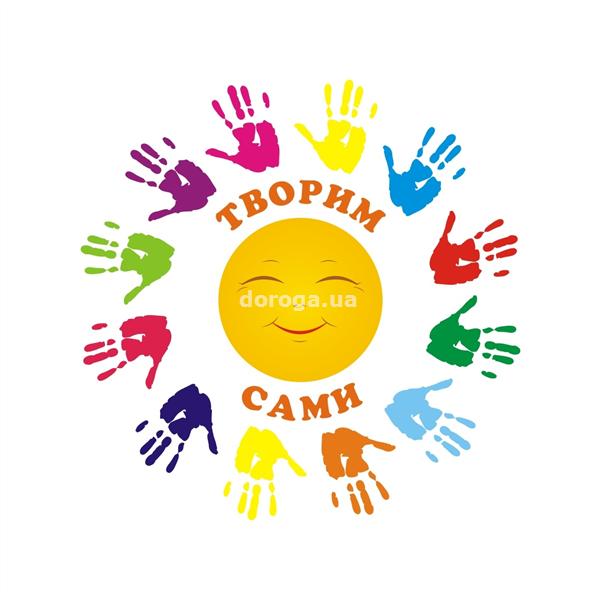 Урок изобразительного искусства. Тема: Художник-дизайнер. Эскиз упаковки.
Д/З выполнить подарочную упаковку.
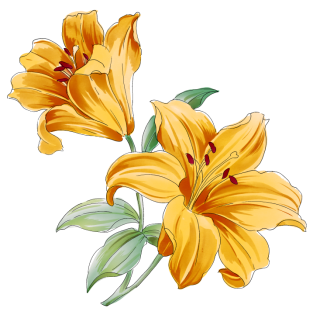 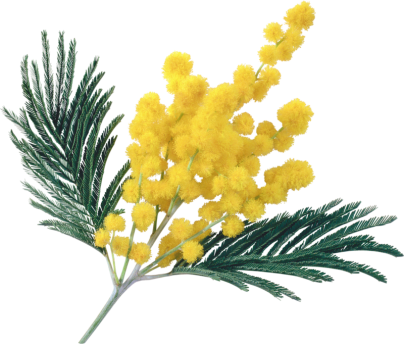 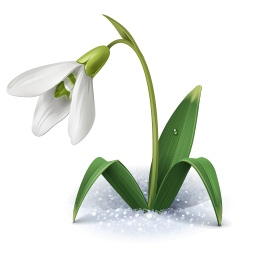 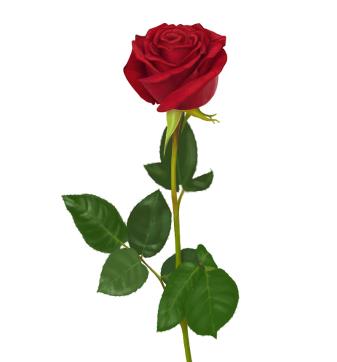 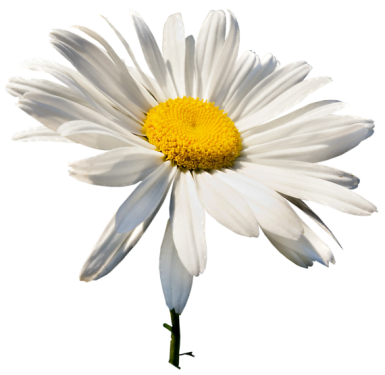 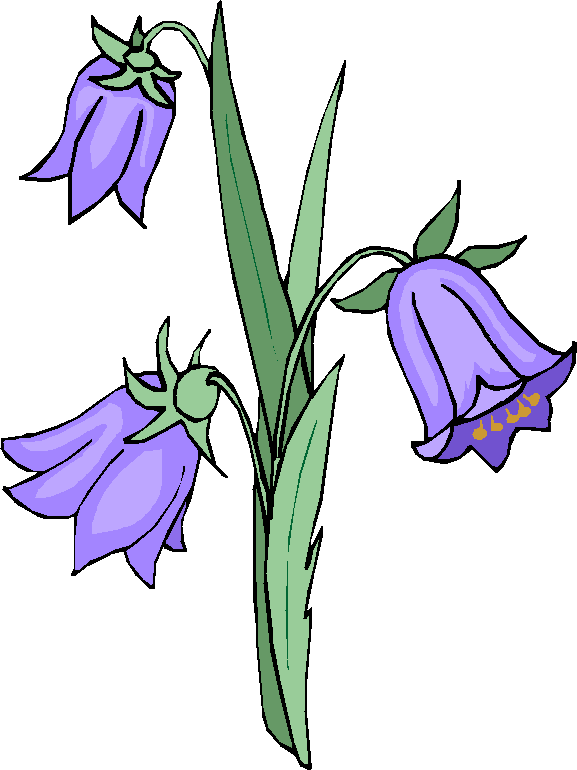 Флорист
Специалист в области флористики ,создания букетов и других изделий. Местом работы флориста зачастую является цветочный салон, студия цветов или цветочная мастерская. 
Помимо живых цветов, флорист использует для создания композиций засушенные растения (цветы, ветки, листья, мох и другой природный материал).
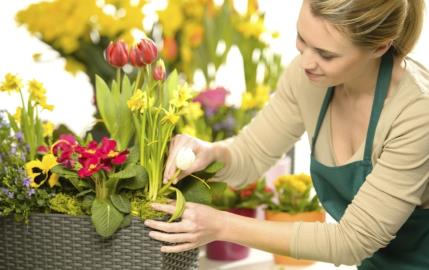 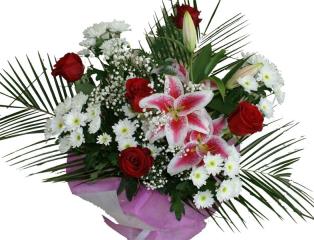 Дизайнер
Дизайнером, как правило, является специалист, имеющий художественное  образование. это художник-оформитель, декоратор , то есть, человек, который   делает "красиво"
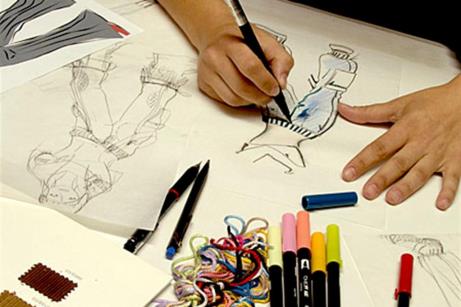 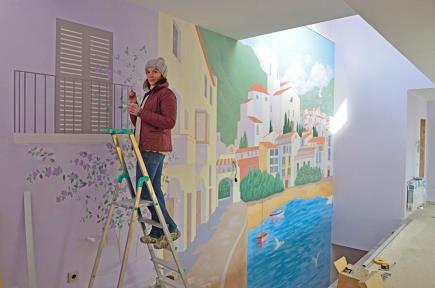 Декоратор
От англ. — «украшать»— специалист по художественному оформлению и украшению интерьеров помещений: частных домов, театральных спектаклей, съемок
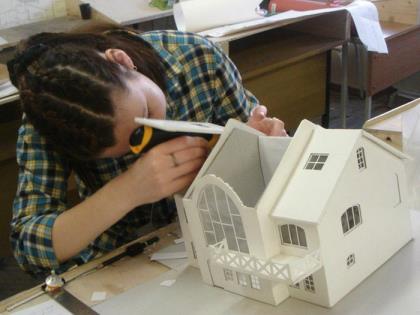 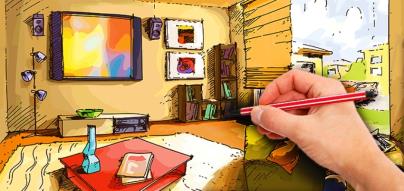 Упаковщик подарков
Это человек,  который профессионально и красиво
 упаковывает подарки.
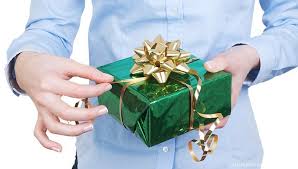 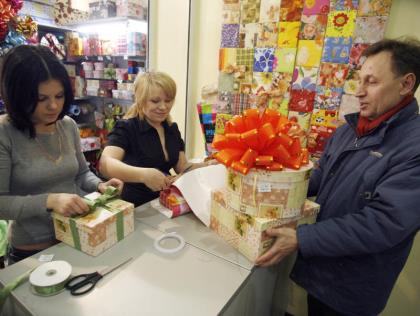 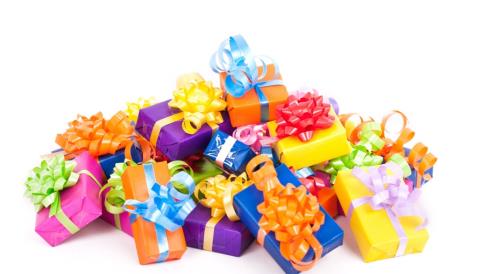 Подарочная упаковка
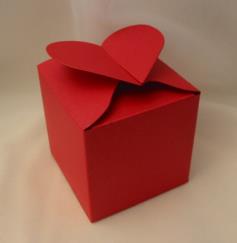 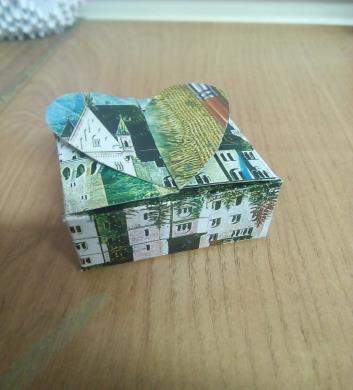 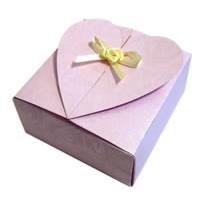 Обводим и вырезаем шаблон
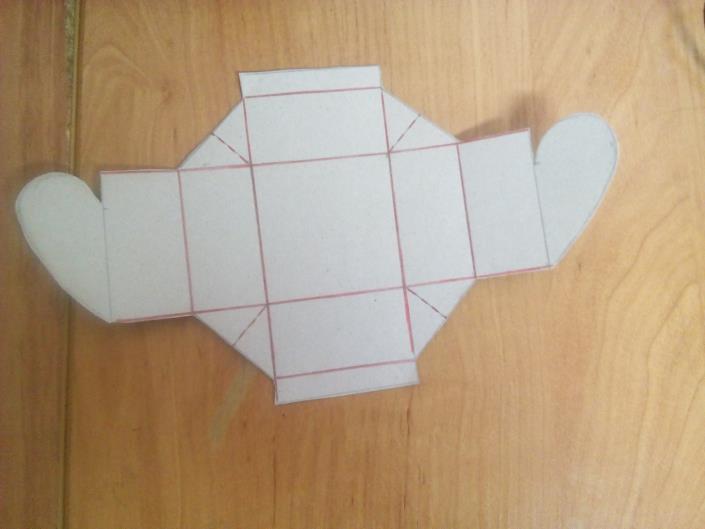 Разрезаем по линии, обозначенной пунктиром
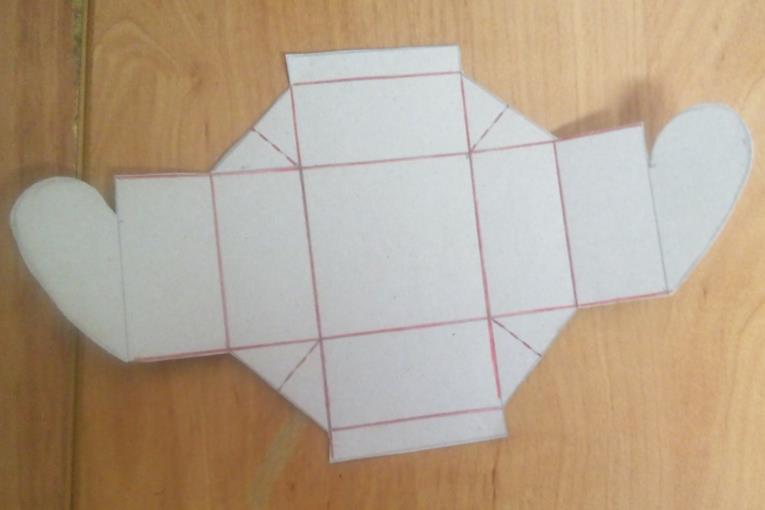 Сгибаем по линиям, которые выделены красным
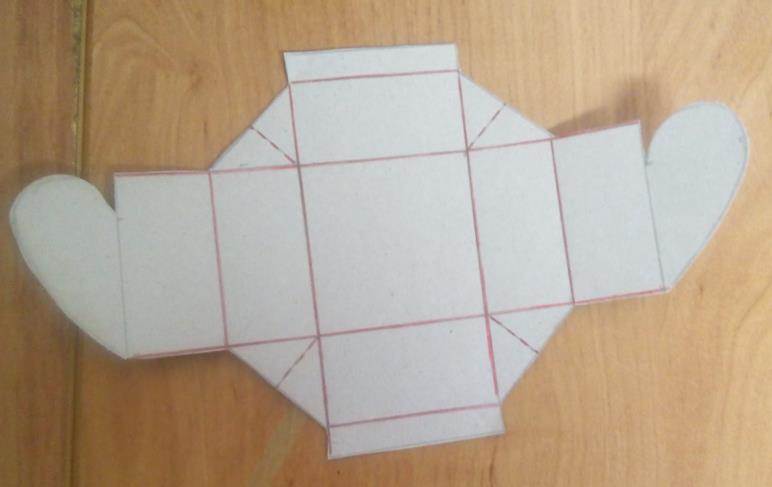 Сгибаем по линиям, которые выделены красным
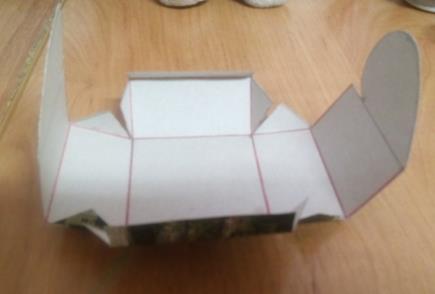 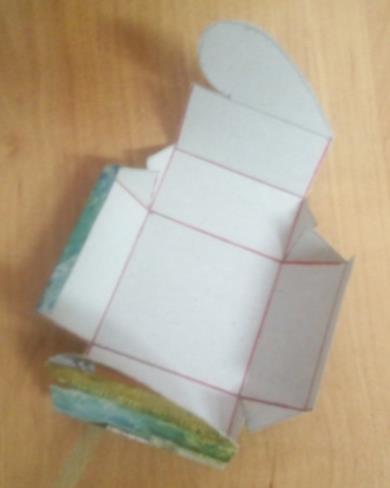 Склеиваем полученную, модель
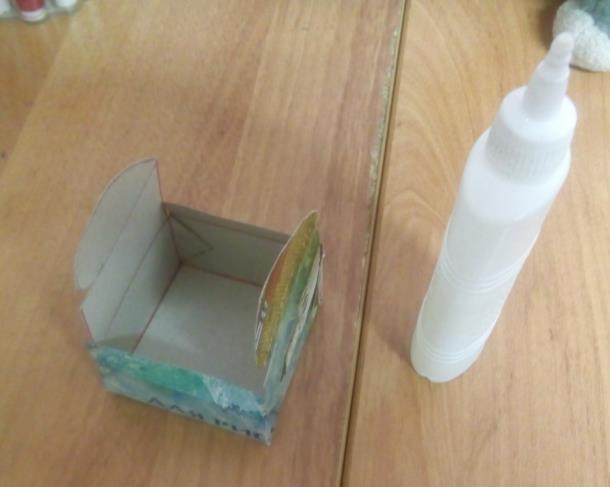 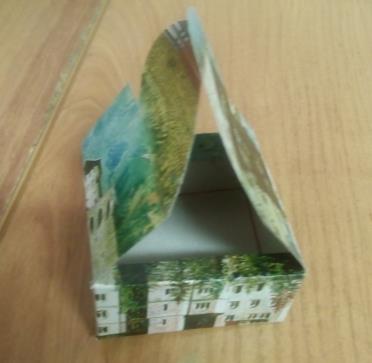 Делаем надрезы на верхних деталях
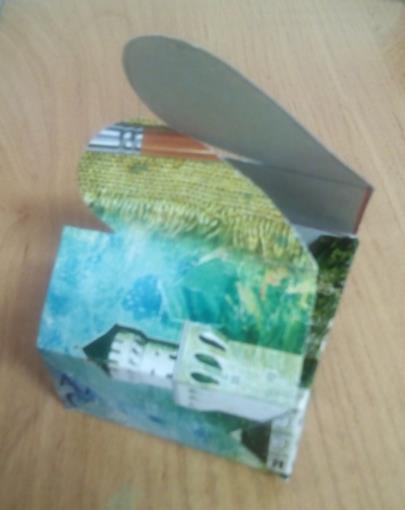 МОЛОДЦЫ!!!
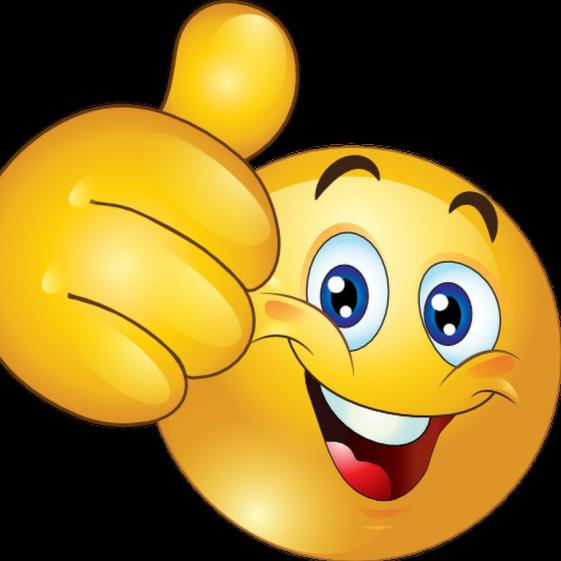